3de provinciaal overleg organisatie Offerfeest 2015 woensdag 2 september 2015 Bernarduscentrum Antwerpen
Agenda
Verslag overleg Offerfeest dd. 14/07/2015;
Nood versus capaciteit 	
	2.1 stand van zaken initiatieven   
	2.2 stand van zaken noodzaak vs. capaciteit
Instructie gemeenschappelijk vervoer (minister Borsus - FAVV);
Slachtaangifte;
Communicatie;
Openbare orde;
Varia
  7.1 Slachtattesten
1. Verslag overleg Offerfeest 14/07
Geen schriftelijke opmerkingen ontvangen.

Nog mondelinge aanvullingen of opmerkingen?
2. Nood vs. capaciteit
2.1 Stand van zaken initiatieven 

Actualiteit
Uitbreiding capaciteit Salembier
Slachthuissite Antwerpen
Slachthuis Geel 
Initiatief Wim Somers (Lier)
Mechelen
Initiatief Luc Van De Velde (Wommelgem)
2. Nood vs. capaciteit
2.1 Stand van zaken initiatieven (vervolg)

Restcapaciteit Nederland
Tijdelijke slachtvloeren
	- Wortel (Hoogstraten)
	- Werchter (Vlaams-Brabant)

Slachthuis Al-Ikram?

Nog andere?
2. Nood vs. capaciteit
2.2 Noodzaak versus capaciteit

Capaciteit:
	- Salembier
	- Geel (onder voorbehoud)

Nood: 
	- 10 000 tot 14 000 schapen (?)
3. Instructie gemeenschappelijk vervoer
Toelichting door Dr. Jos DUSOLEIL
FAVV - Hoofd van de Provinciale Controle Eenheid Antwerpen 

Instructie van het FAVV  : “Gemeenschappelijk transport van particuliere schapenkarkassen vanuit een slachthuis naar “verdeelplaatsen” naar aanleiding van het offerfeest.” 

Aandachtspunten:
	- Intracommunautair transport (NL>B)
	- Runderen
	- Handhaving
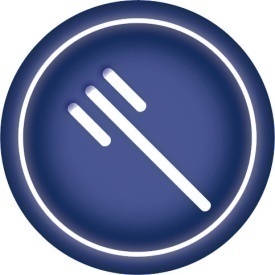 Federaal Agentschap voor de Veiligheid van de Voedselketen
Overleg Offerfeest 20152 september 2015PCE Antwerpen
Dr. J. Dusoleil
Vereisten bij het slachten (particulier individueel)
Slachthuis voorziet karkas van keurmerk op elk karkasdeel
Na slachten en keuring kan karkas persoonlijk afgehaald worden en mag dit meegenomen worden, zonder specifieke voorwaarden qua temperatuur en transport. Let wel op: voor eigen voedselveiligheid best wat hygiëneregels respecteren bvb karkas niet in volle zon op achterbank auto.
2/09/2015
Vereisten bij het slachten (particulier gemeenschappelijk vervoer naar verdeelpunt)
Slachthuis dient meerledig kleefetiket te voorzien
Ieder luik te voorzien van slachthuisnummer en identificatienummer schaap
Kleefetiket aan te brengen op elk karkasgedeelte (4 stukken)
Aanbrengen van keurmerk op elk karkasdeel
Aanbrengen van kleefetiket op originele slachtaangifte
Slachtaangifte met kleefetiket moet karkas vergezellen tijdens transport naar verdeelpunt
2/09/2015
Vereisten na het slachten (particulier voor gemeenschappelijk transport)
Originele slachtaangifte met kleefetiket en stempel slachthuis moet karkas vergezellen tijdens transport naar verdeelpunt
Warm vertrek schapenkarkassen toegelaten
Tijdens transport dient men wel te koelen
Lokale overheden houden toezicht op verdeelpunt en waken erover dat bedoelde karkassen enkel bij rechtmatige particulier terechtkomen
Verdeelpunt mag niet in nabije omgeving van een commercieel punt liggen (beenhouwerij, uitsnijderij,…)
2/09/2015
Toezicht lokale overheden
Nagaan of verdeelpunt niet in nabije omgeving is van commercieel punt
Nazicht bij verdeling karkassen aan particulieren op verdeelpunt
Vermijden dat particulier geslachte schapen in commercieel circuit verdwijnen. Bvb afhalen op verdeelpunt met meerdere karkassen gelijk of in gekoelde camionette is uit den boze
2/09/2015
Toezicht lokale overheden
Minimale hygiëneregels bij verdeling karkassen
Toezicht ordentelijk verloop (Geen FAVV bevoegdheid)
….
2/09/2015
Wat kan niet!
Intracommunautair (bvb tussen BE en NL) gemeenschappelijk transport van “warme karkassen”
Warm vertrek van runderkarkassen uit slachthuizen
Versnijden van particulier geslachte karkassen bij een beenhouwer, uitsnijderij, …
2/09/2015
Vragen?
Contactgegevens PCE Antwerpen:

AMCA gebouw
Italiëlei 4, bus 18
6e verdiep
2000 Antwerpen
03/2022711
Info.ant@favv.be
2/09/2015
4. Slachtaangifte
Uitbreiding termijn slachtaangifte > werd per brief gevraagd aan minister Borsus.

Instructie van het FAVV (zie punt 3) vermeldt dat uitzondering wordt toegestaan voor dit Offerfeest.

Toelichting door Dr. Jos DUSOLEIL
    FAVV - Hoofd van de Provinciale Controle Eenheid Antwerpen
Slachtaangifte
Slachtaangifte in Gemeente of in slachthuis
Kan ook door “groothandelaar” onder vorm van een collectieve aangifte 
Kan 14 dagen voor Offerfeest
2/09/2015
5. Communicatie
Voorbeeld stad Mechelen (brochure uitgedeeld)

Nog andere initiatieven/voorbeelden?
6. Openbare orde
Toelichting door Hoofdcommissaris Jean-Claude GUNST
Directeur-Coördinator Arrondissement Antwerpen

    Context
    Ordelijk verloop
    Toezicht door de politie
7. Varia
7.1 	Slachtattesten

7.2	Overige variapunten?
Bedankt
Gouverneur Cathy Berx
Provinciehuis - Parkhuis, Koningin Elisabethlei 18, 2018 Antwerpen
T 03 240 50 60
www.cathyberx.be